আজকের শ্রেণিতে সবাইকে স্বাগত
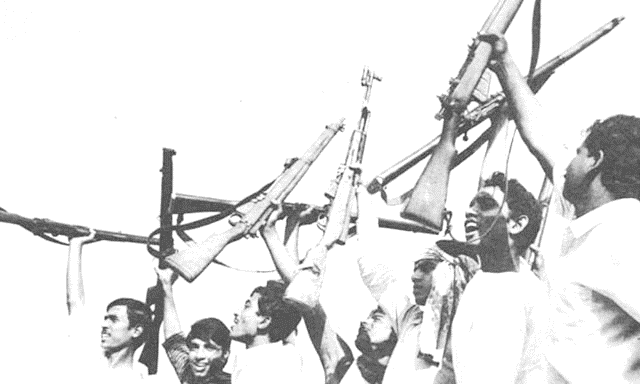 পরিচিতি
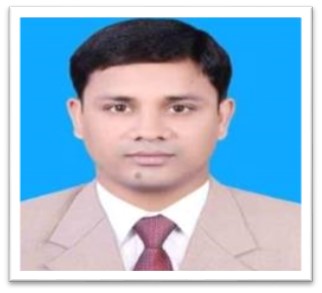 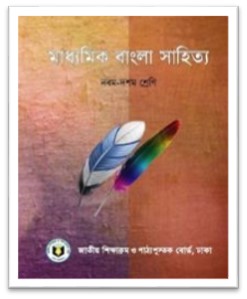 বিশ্ব নাথ দাস 
সহকারী শিক্ষক(আইসিটি )
মগড়া উচ্চ বালিকা বিদ্যালয়
টাংগাইল সদর,টাংগাইল ।
email-bishwanathdas07@gmail.com
শ্রেণি:নবম-দশম   
বিষয়:বাংলা (কবিতা)  
সময়- ৫০মিনিট 
তারিখ-12/11/২০১৯খ্রি.
বলতো দেখি …
তোমার নাম কী?
তোমার বাবার নাম কী?
তোমার গ্রাম কোথায়? 
আমাদের দেশের নাম কী?
এগুলো দ্বারা কি বুজায়?
হ্যাঁ ,ঠিক বলেছো-আমার পরিচয়
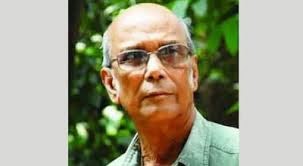 আজকের পাঠের বিষয়
আমার পরিচয়  
       সৈয়দ শামসুল হক
শিখনফল
এই পাঠ শেষে শিক্ষার্থীরা --------
কবি পরিচিতি বলতে পারবে ;
কবিতাটি শুদ্ধ উচ্চারনে পড়তে পারবে ;
বাংলার গৌরবময় ঐতিহ্যর বিষয় সমন্ধে বর্ণনা করতে পারবে।
কবি পরিচিতি
সৈয়দ শামসুল হক
একক কাজ
কবি সৈয়দ শামসুল হকের সংক্ষিপ্ত পরিচয় দাও?
আদর্শ পাঠ
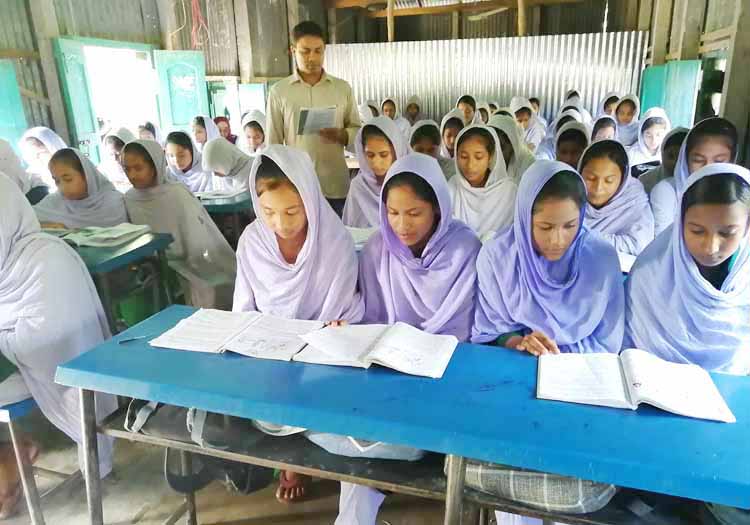 সরব পাঠ
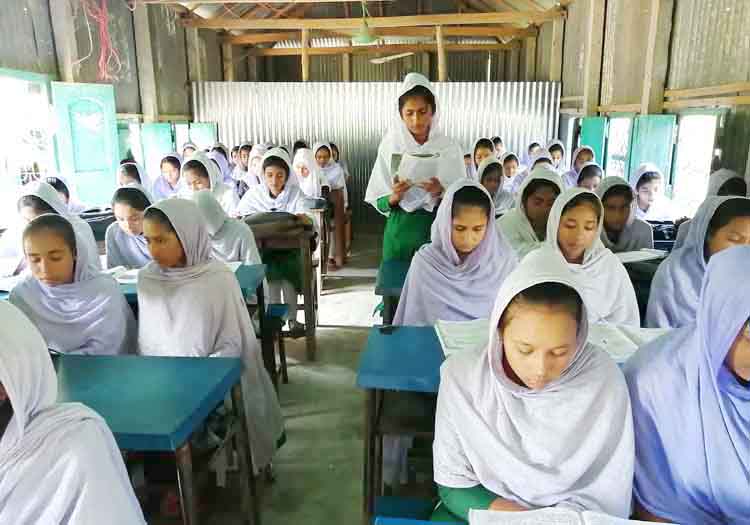 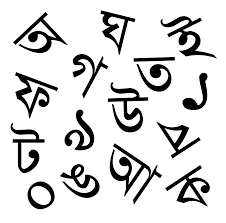 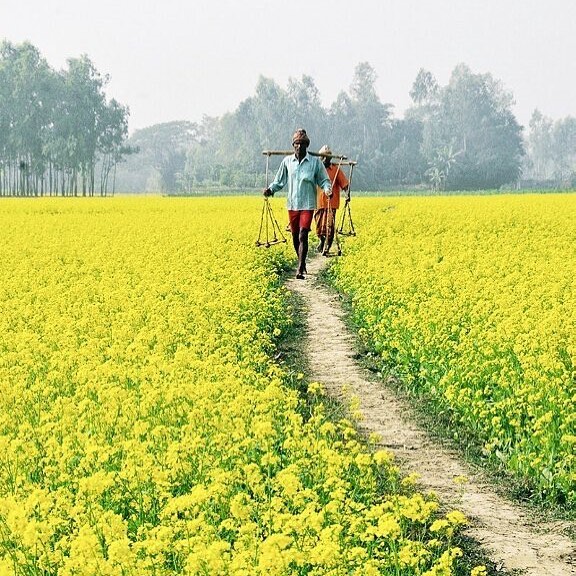 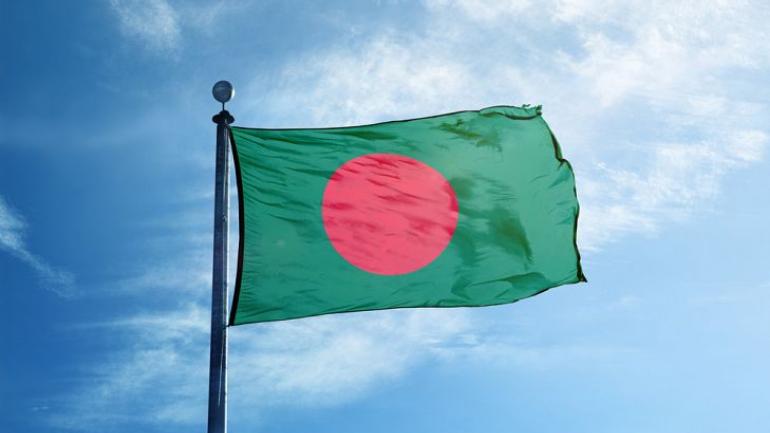 আমি জন্মেছি বাংলায়,আমি বাংলায় কথা বলি,
আমি বাংলার আলপথ দিয়ে হাজার বছর চলি ।
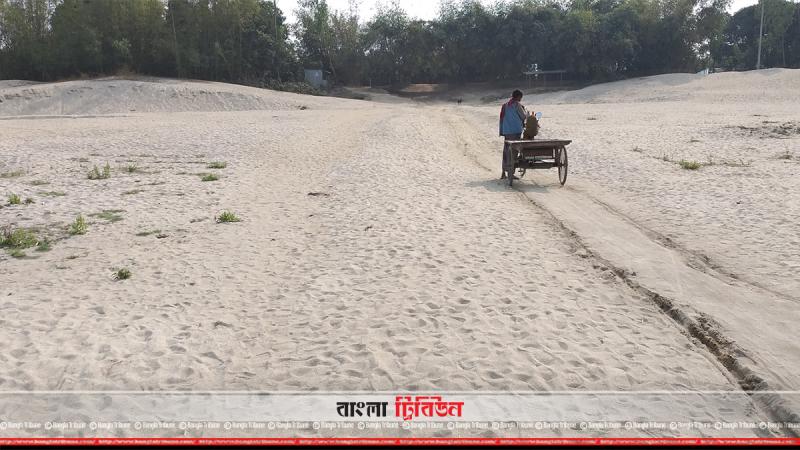 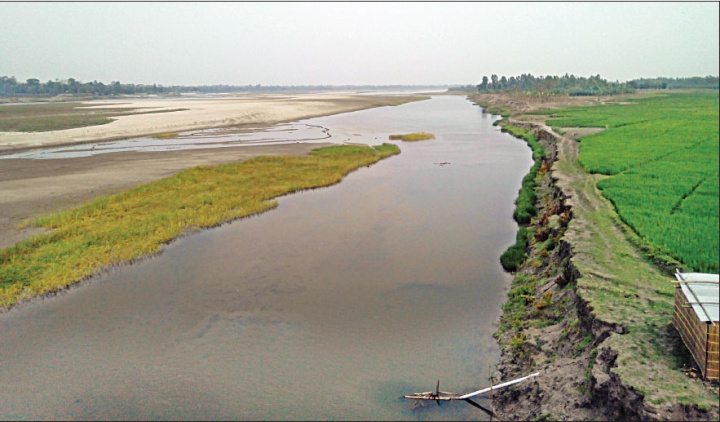 চলি পলিমাটি কোমলে আমার চলার চিহ্ন ফেলে ।
তেরোশত নদী শুধায় আমাকে, ‘কোথা থেকে তুমি এলে ?’
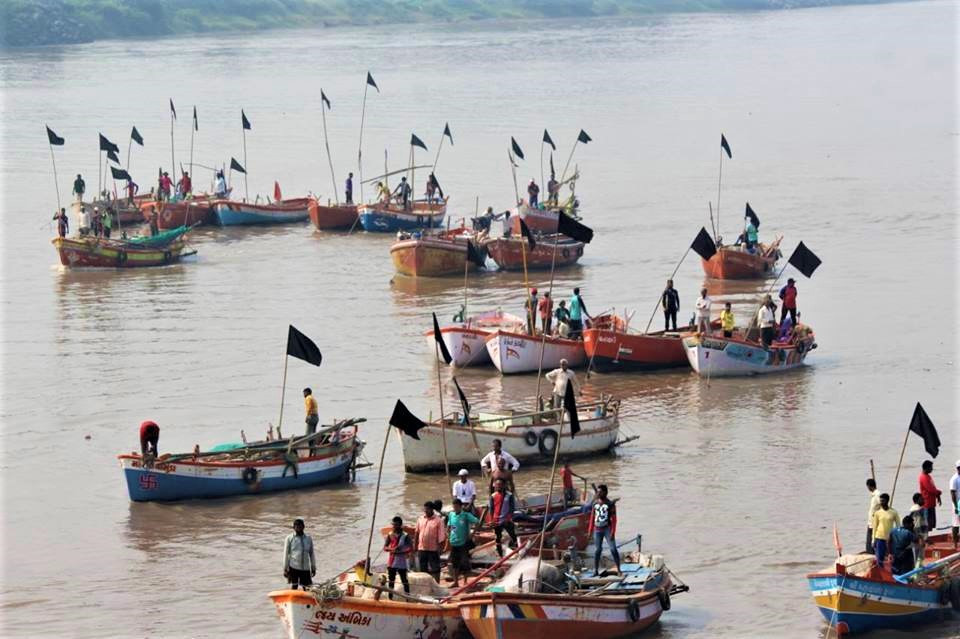 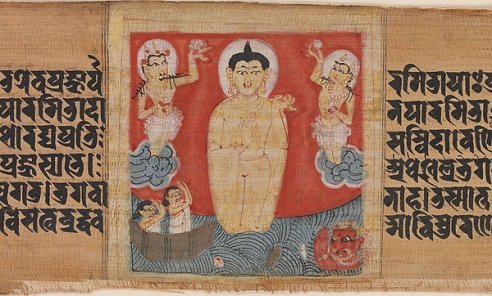 আমি তো এসেছি চর্যাপদের অক্ষরগুলো থেকে। 
আমি তো এসেছি সওদাগরের ডিংগার বহর থেকে ।
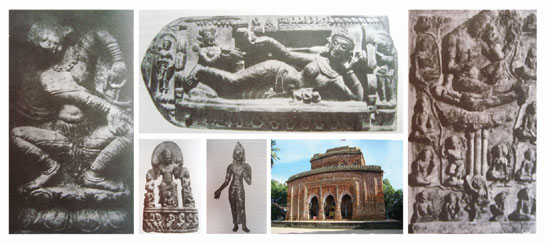 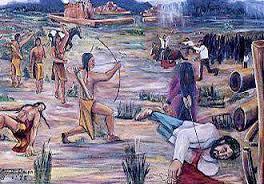 আমি তো এসেছি কৈবর্তের বিদ্রোহী গ্রাম থেকে ।
আমি তো এসেছি পালযুগ নামে চিত্রকলার থেকে ।
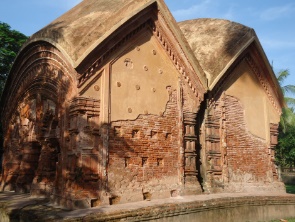 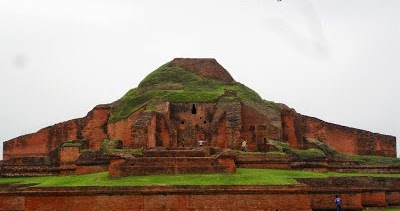 এসেছি বাংগালি পাহাড়পুরের বৌদ্ধবিহার থেকে ।
এসেছি বাঙ্গালী জোড়বাংলার মন্দির-বেদি থেকে ।
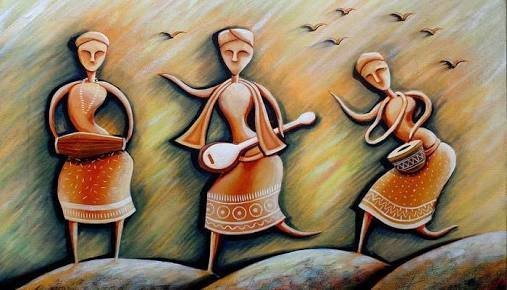 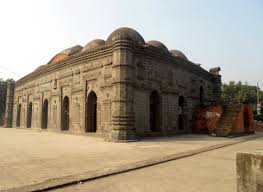 এসেছি বাঙ্গালি বরেন্দ্রভূমে সোনা মসজিদ থেকে ।
এসেছি বাঙ্গালি আউল-বাউল মাটির দেউল থেকে ।
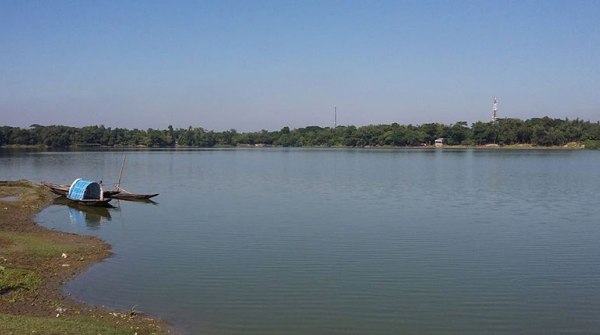 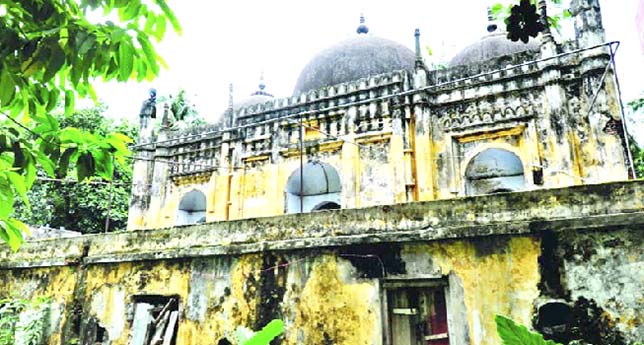 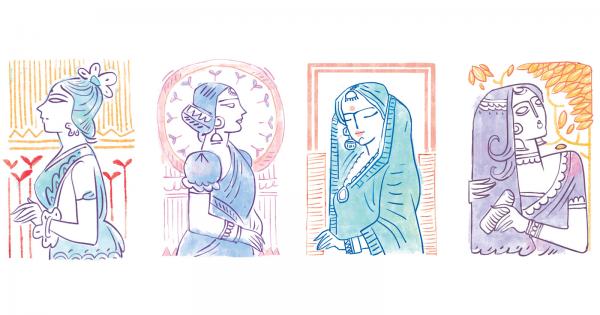 আমি তো এসেছি সার্বভৌম বারোভূঁইয়ার থেকে । 
আমি তো এসেছি ‘কমলার দীঘি’,‘মহূয়ার পালা’ থেকে।
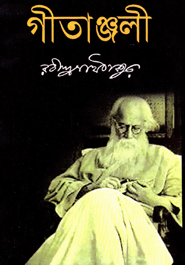 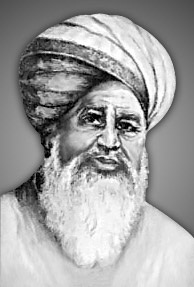 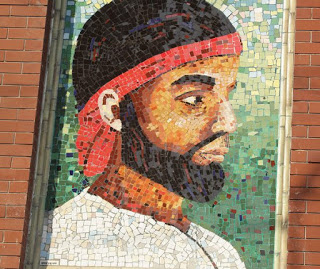 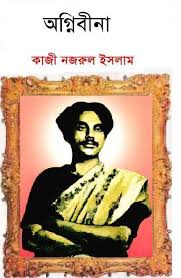 আমি তো এসেছি তিতুমির আর হাজী শরিয়ত থেকে।
আমি তো এসেছি গীতাঞ্জলি ও অগ্নিবীণার থেকে।
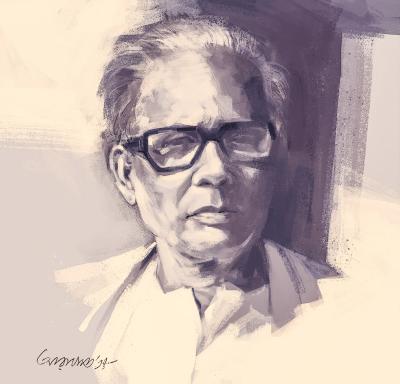 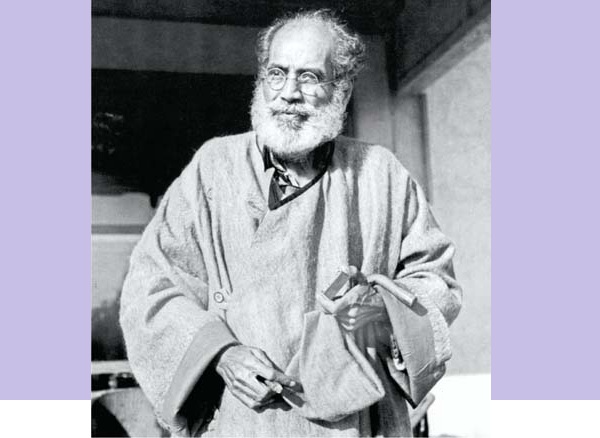 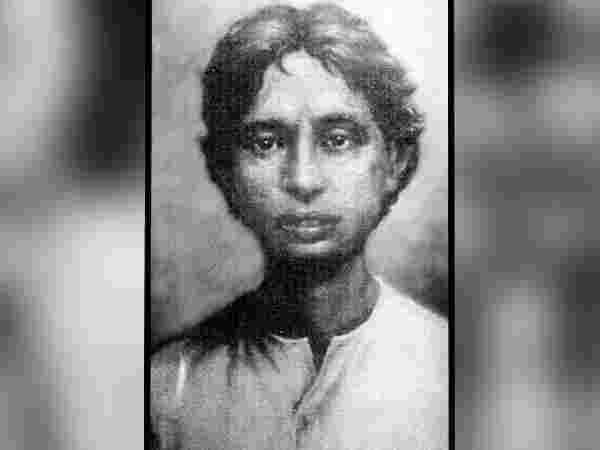 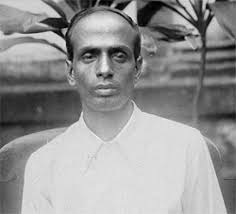 এসেছি বাঙ্গালি ক্ষুদিরাম আর সূর্য সেনের থেকে।
এসেছি বাঙ্গালি জয়নুল আর অবন ঠাকুর থেকে।
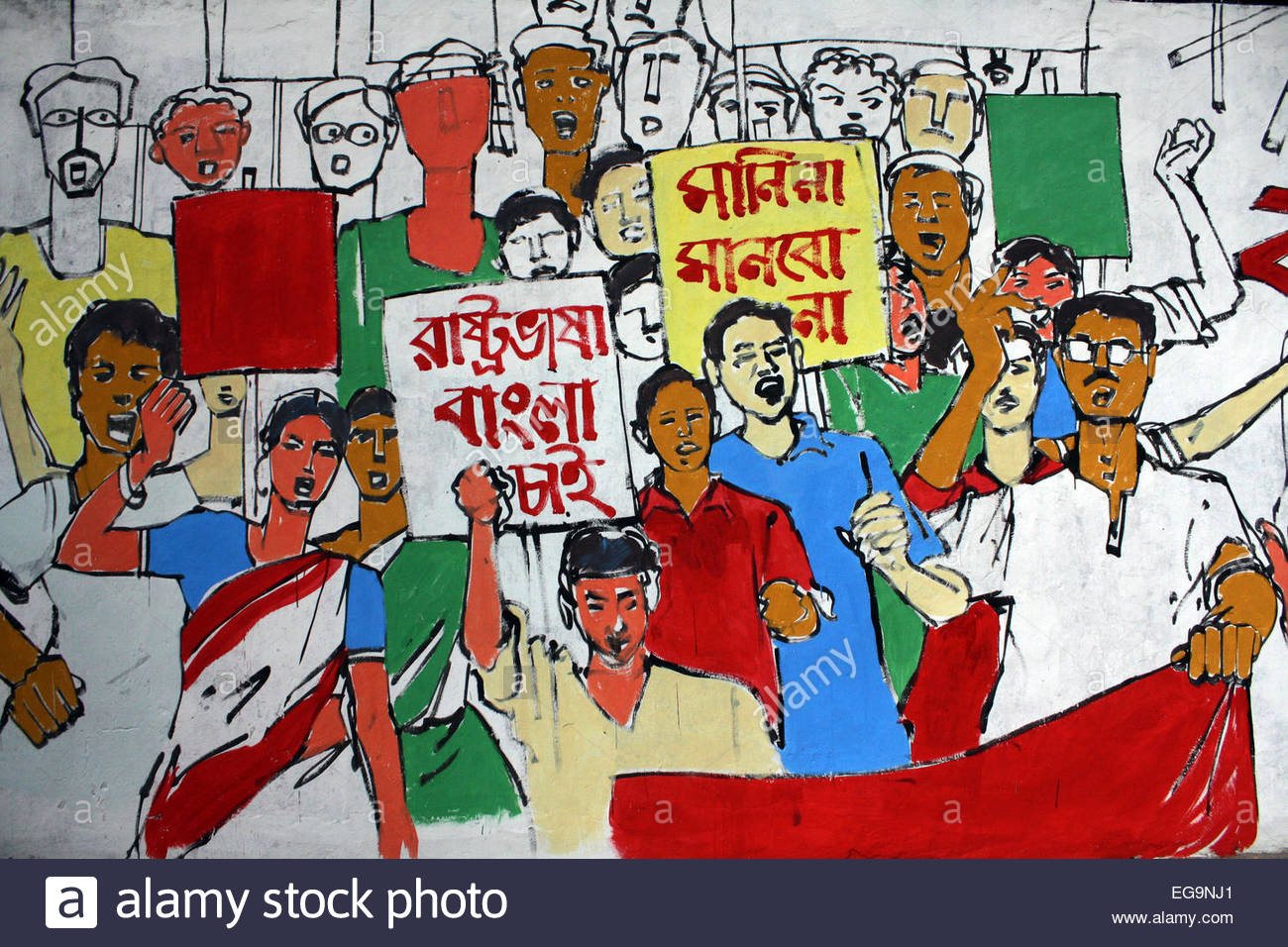 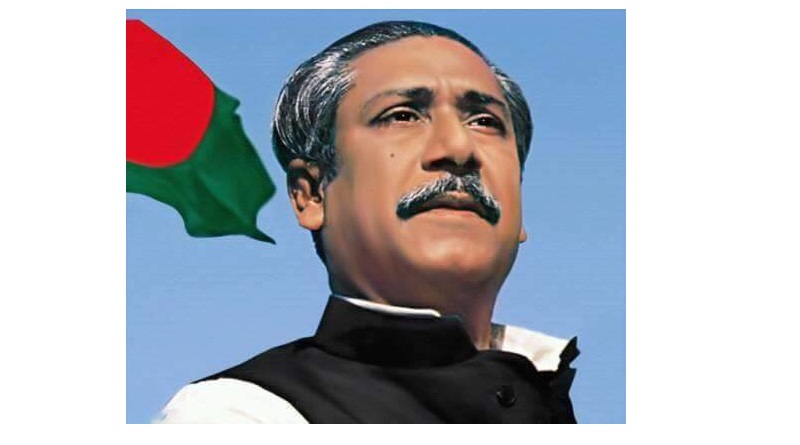 এসেছি বাঙ্গালি রাষ্ট্রভাষার লাল রাজপথ থেকে।
এসেছি বাঙ্গালি বঙ্গবন্ধু শেখ মুজিবর থেকে।
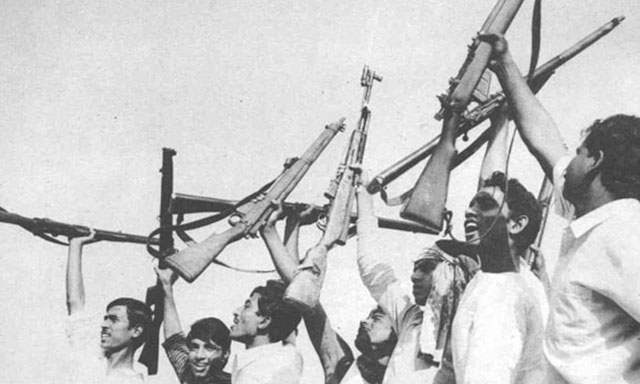 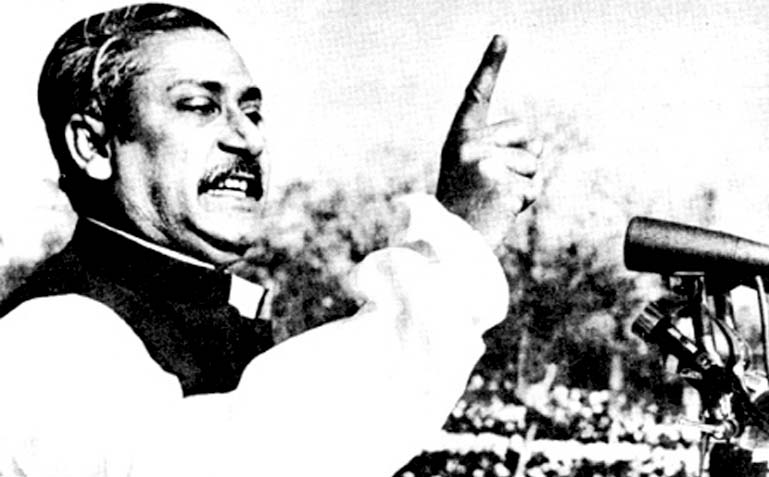 আমি যে এসেছি জয়বাংলার বজ্রকন্ঠ থেকে । 
 আমি যে এসেছি একাত্তরের মুক্তিযুদ্ধ থেকে ।
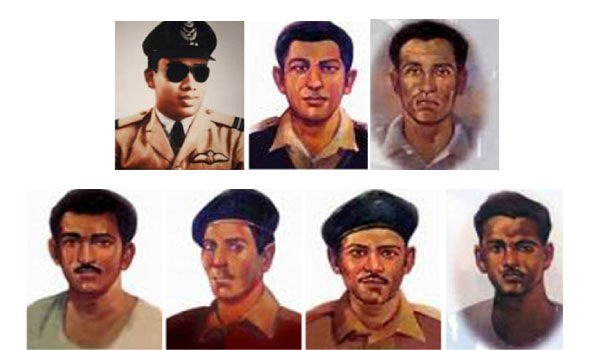 এসেছি আমার পেছনে হাজার চরণচিহ্ন ফেলে । 
শুধাও আমাকে ‘এতদূর তুমি কোন প্রেরণায় এলে?’
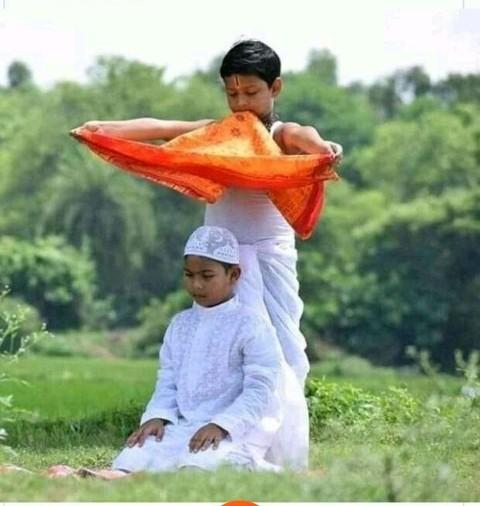 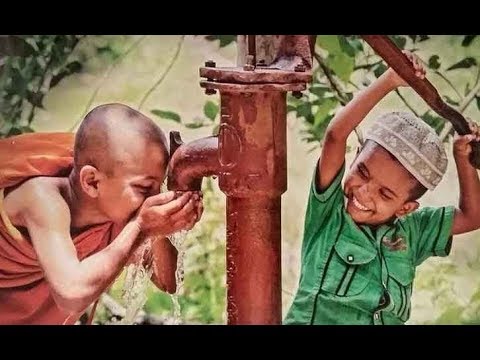 তবে তুমি বুঝি বাঙ্গালি জাতির বীজমন্ত্রটি শোন নাই –
‘সবার উপরে মানুষ সত্য,তাহার উপরে নাই।’
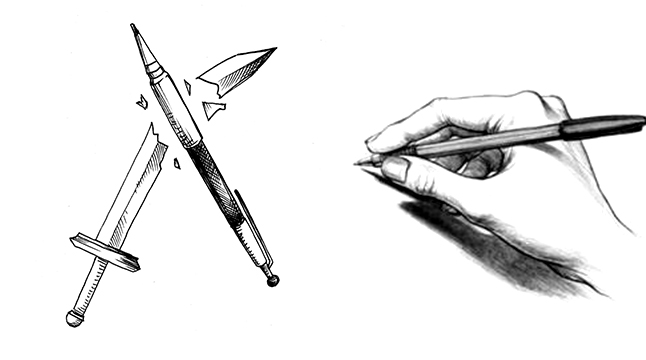 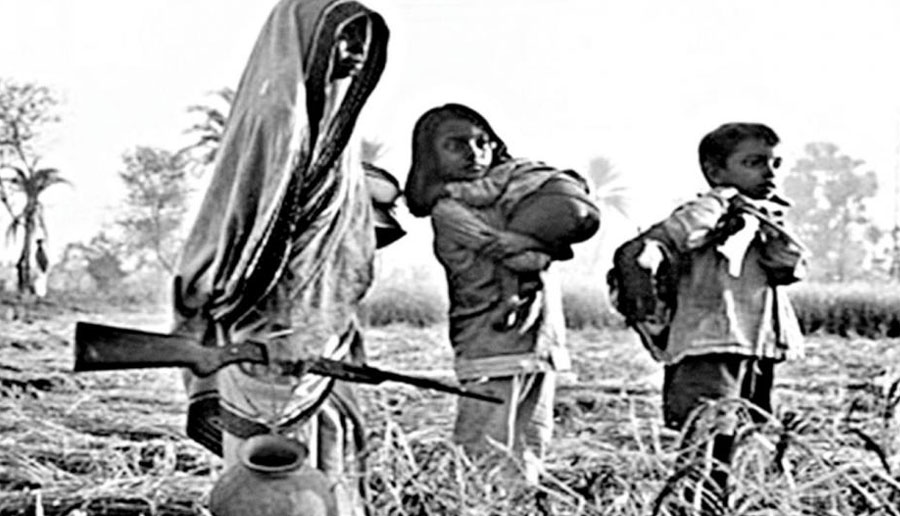 একসাথে আছি,একসাথে বাচি,আজও একসাথে থাকবই - 
সব বিভেদের রেখা মুছে দিয়ে সাম্যের ছবি আঁকবই।
দলগত কাজ
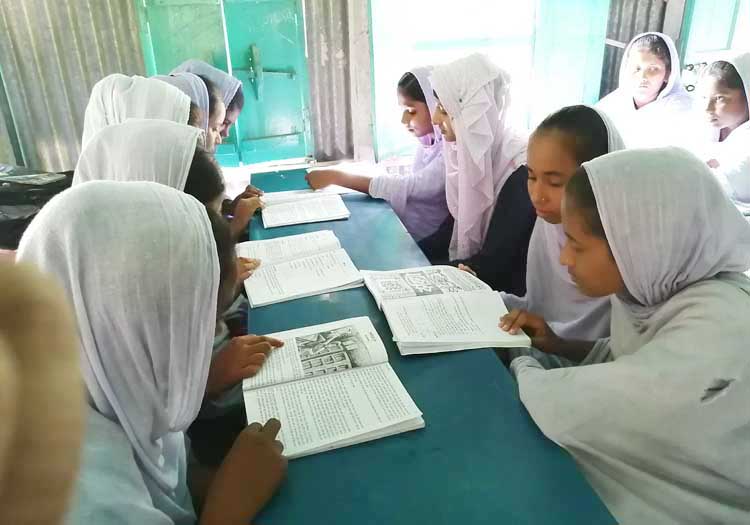 আমার পরিচয় কবিতায় বাঙ্গালী জাতির ইতিহাসের এক সচিত্র রুপ উঠে আসে তা দলে আলোচনা কর ।
মূল্যায়ন
বাড়ীর কাজ
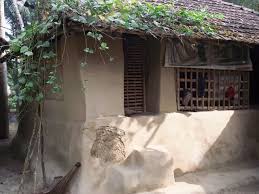 ১৯৭১ সালে বাংলাদেশ স্বাধীনতাযুদ্ধে জয় লাভ করে তা তুমি কতটুকু জানো,লিখে নিয়ে আসবে।
সবাইকে ধন্যবাদ।